Trò chơi Tưới hoa
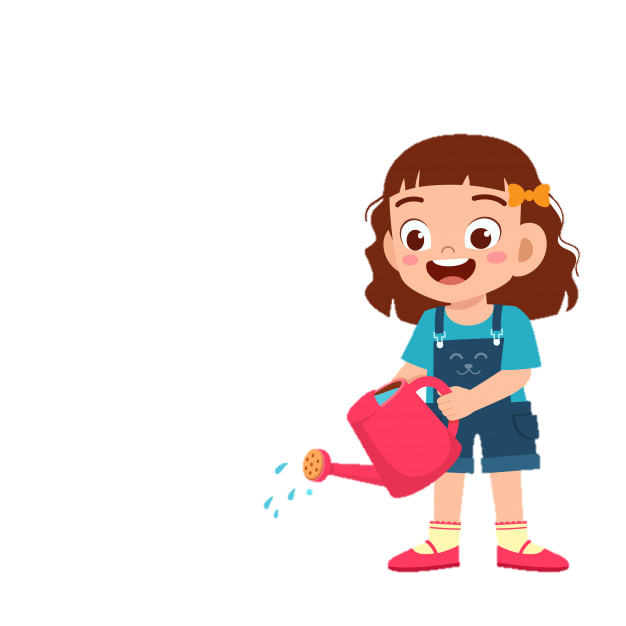 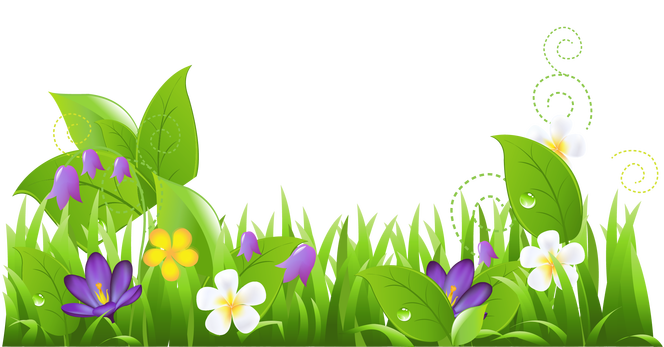 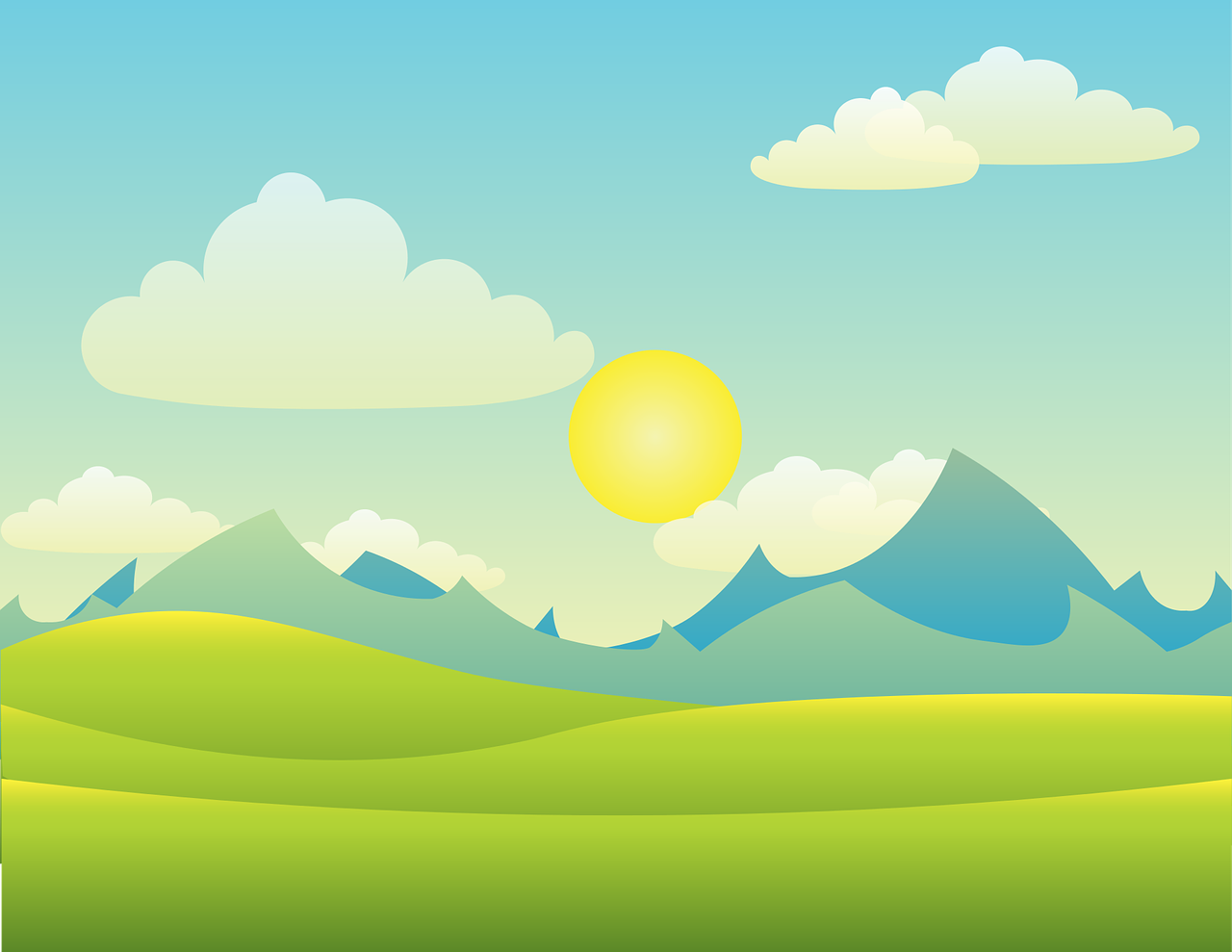 Mình tưới chậu hoa nào đây?
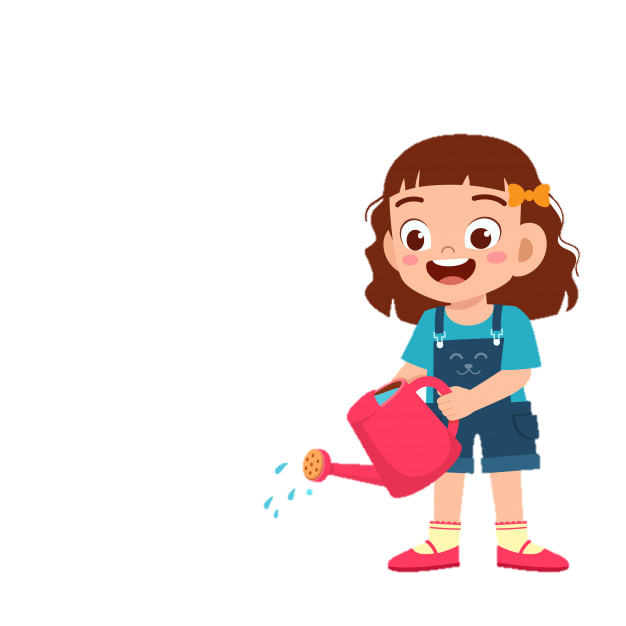 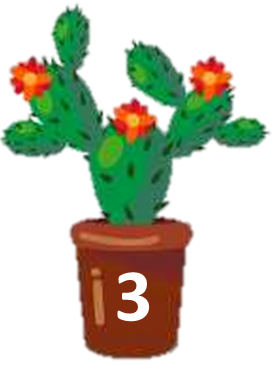 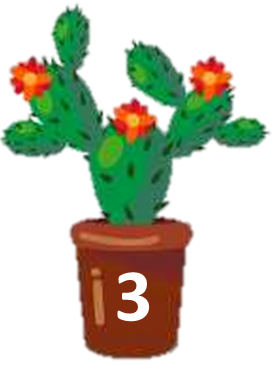 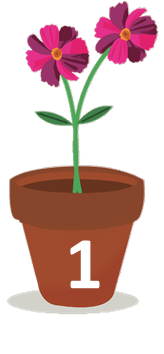 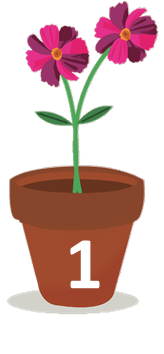 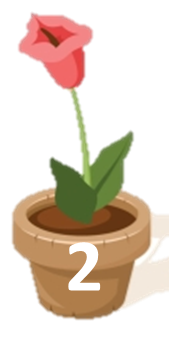 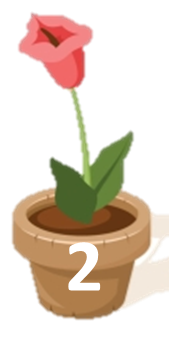 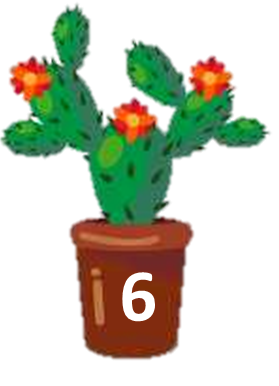 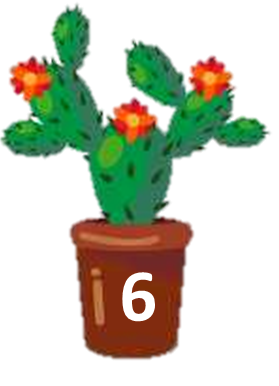 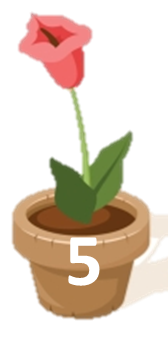 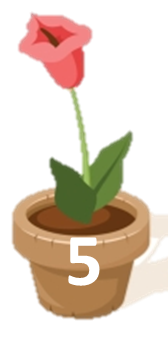 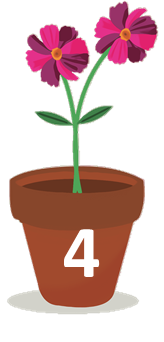 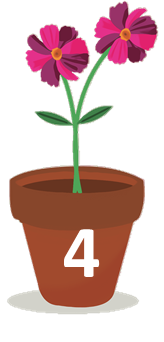 Câu 1:
Đáp án
Câu hỏi 2
Đáp án
Câu hỏi 3
Đáp án
Câu hỏi 4
Đáp án
Câu hỏi 5
Đáp án
Câu hỏi 6
Đáp án